FGAI4H-S-048
Geneva, 3-5 July 2023
5.4
pradeep, pbn.tvm@gmail.com
luis, luis.oala@dotphoton.com
history (2020-2022): collect and consolidate
collect 
requirements
operationalize
standardize
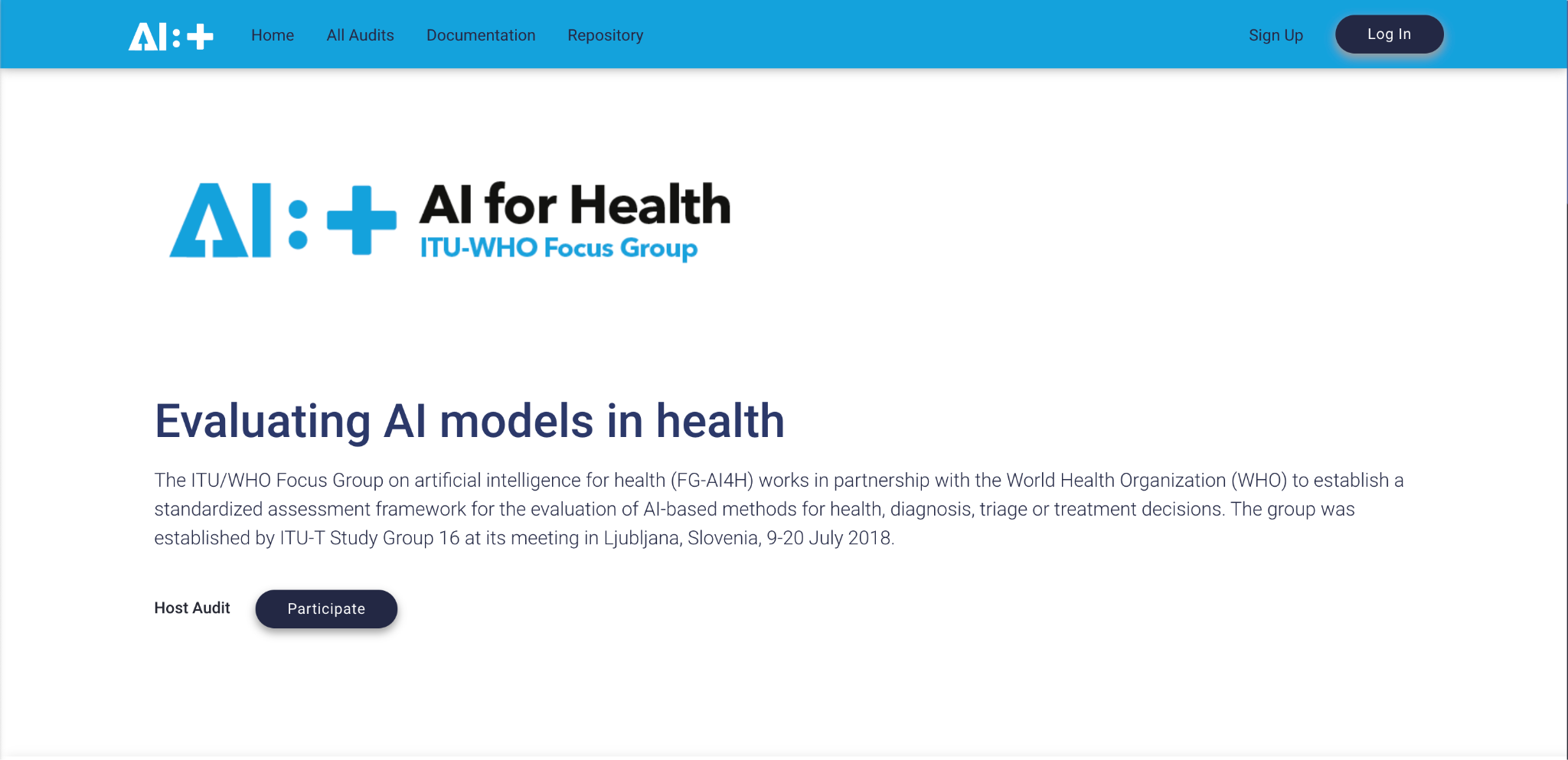 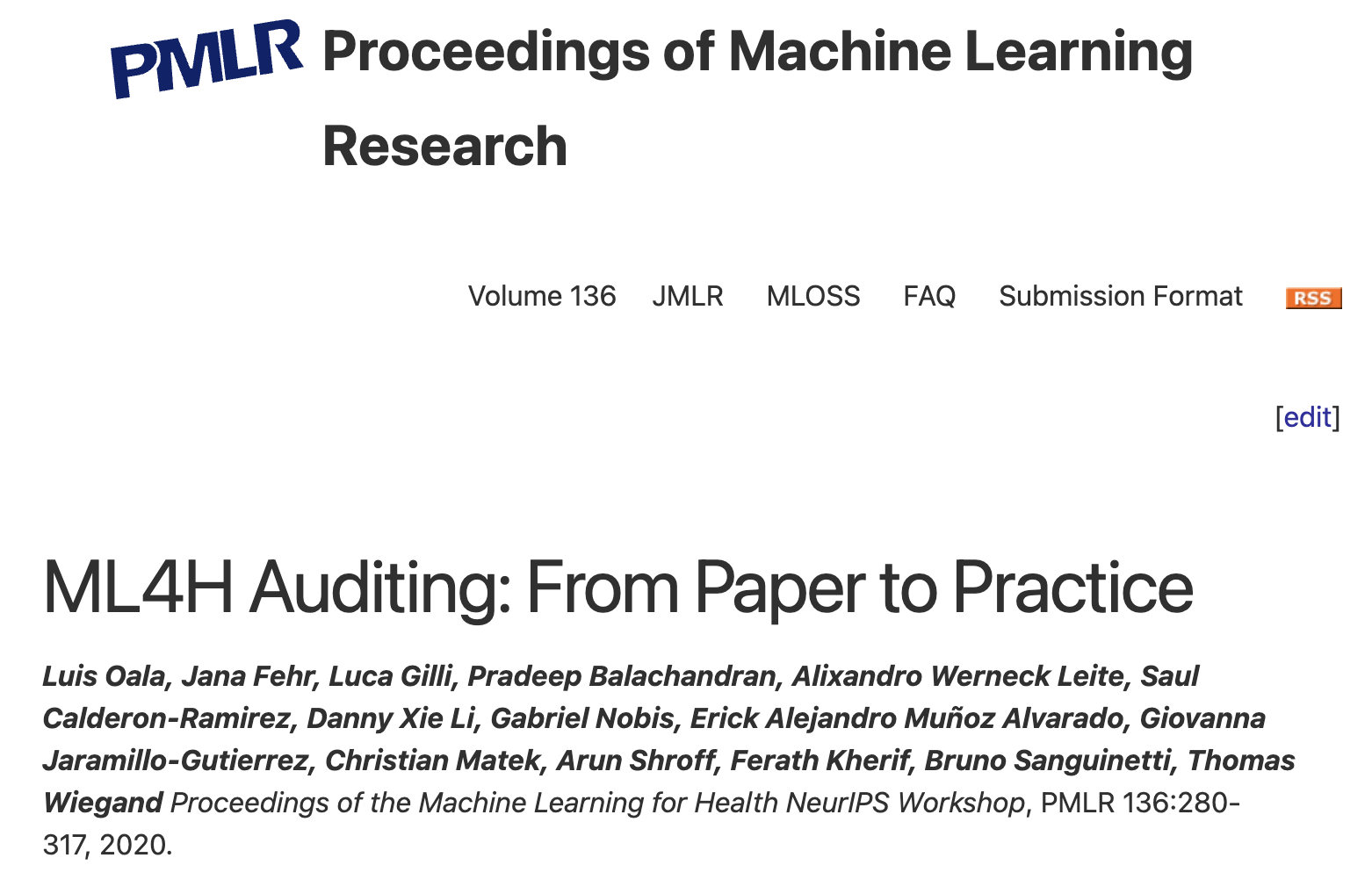 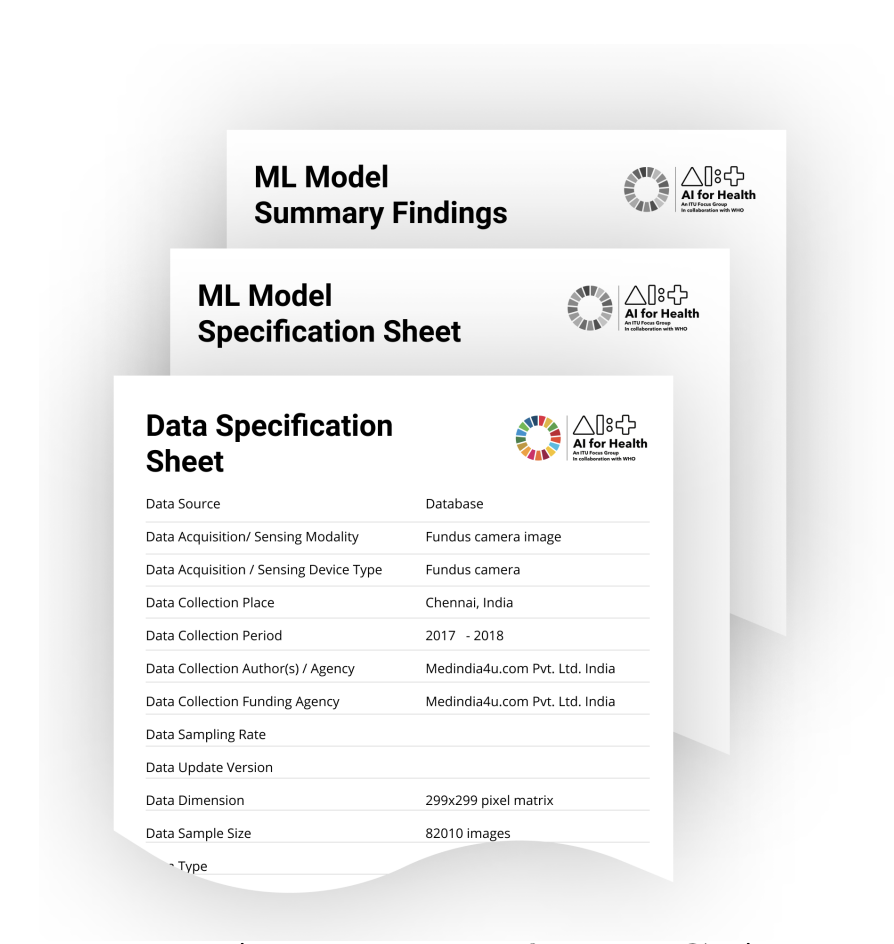 research
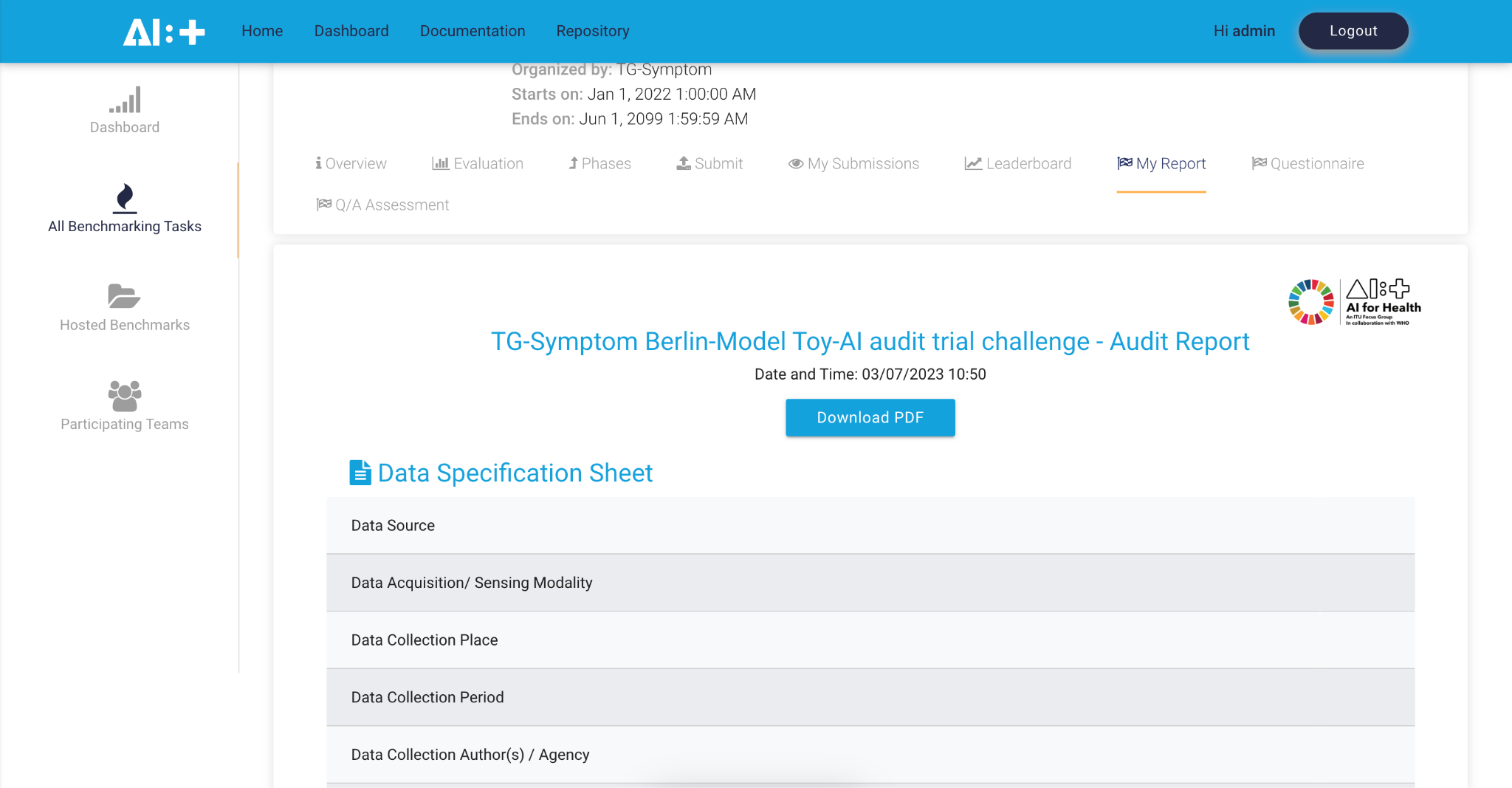 neurips ml4h, 2020
reg and intl 
bodies
FGAI4H-J-048
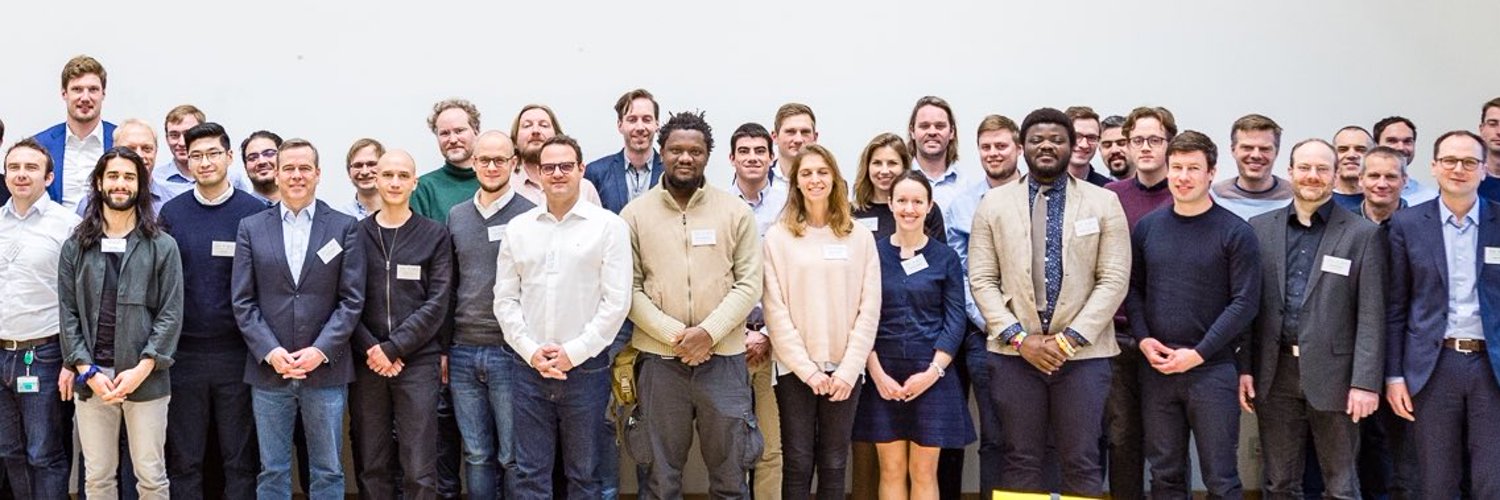 health.aiaudit.org
industry
berlin, 2020
next steps (2023-...): connecting dots, operationalize
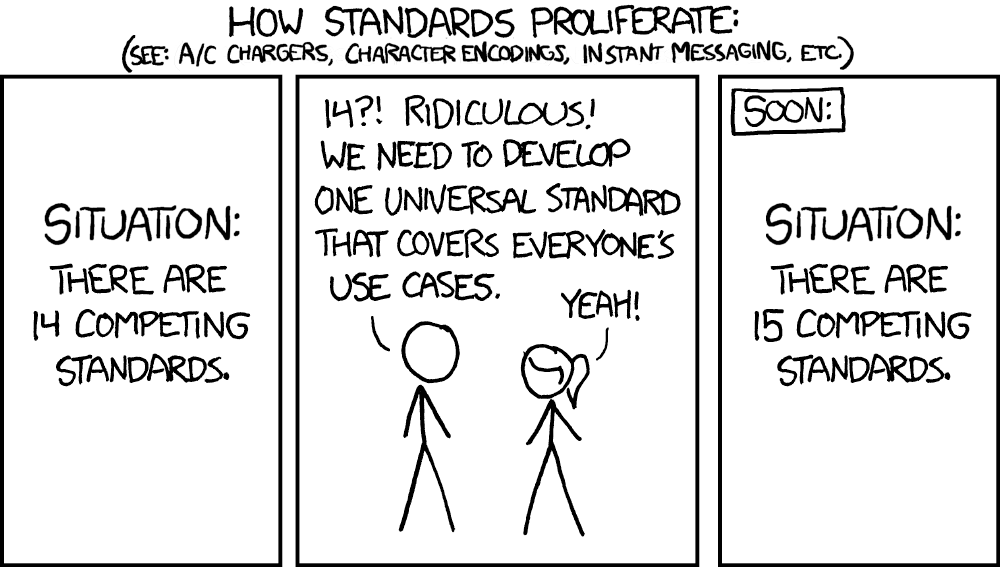 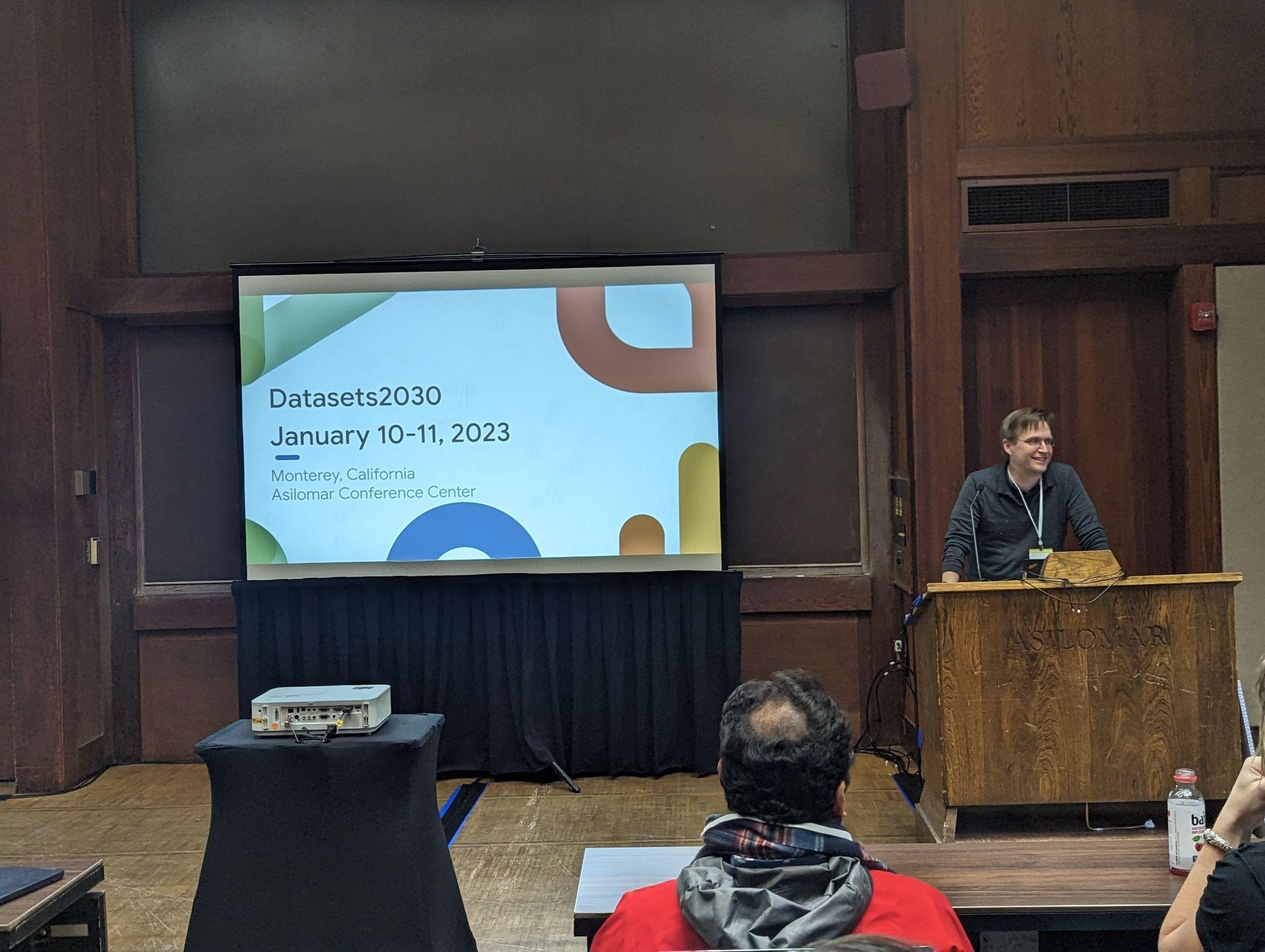 jan, 2023 - datasets 2030 group
conference
https://dmlr.ai/
https://data.mlr.press/
journal
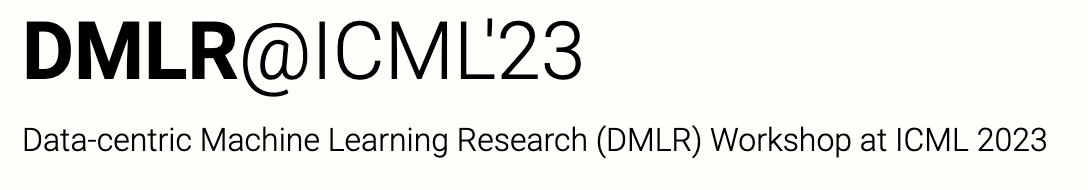 dataperf: benchmarking data
https://www.dataperf.org
july 29, 2023 @icml honolulu, hawaii
new dataset standard for ai and ml: croissant
https://github.com/mlcommons/croissant
research highlight: a data quality fgai4h success story
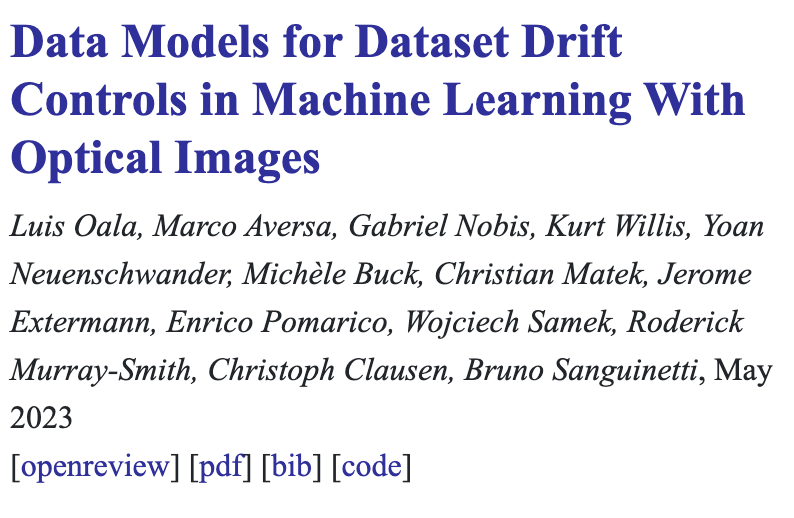 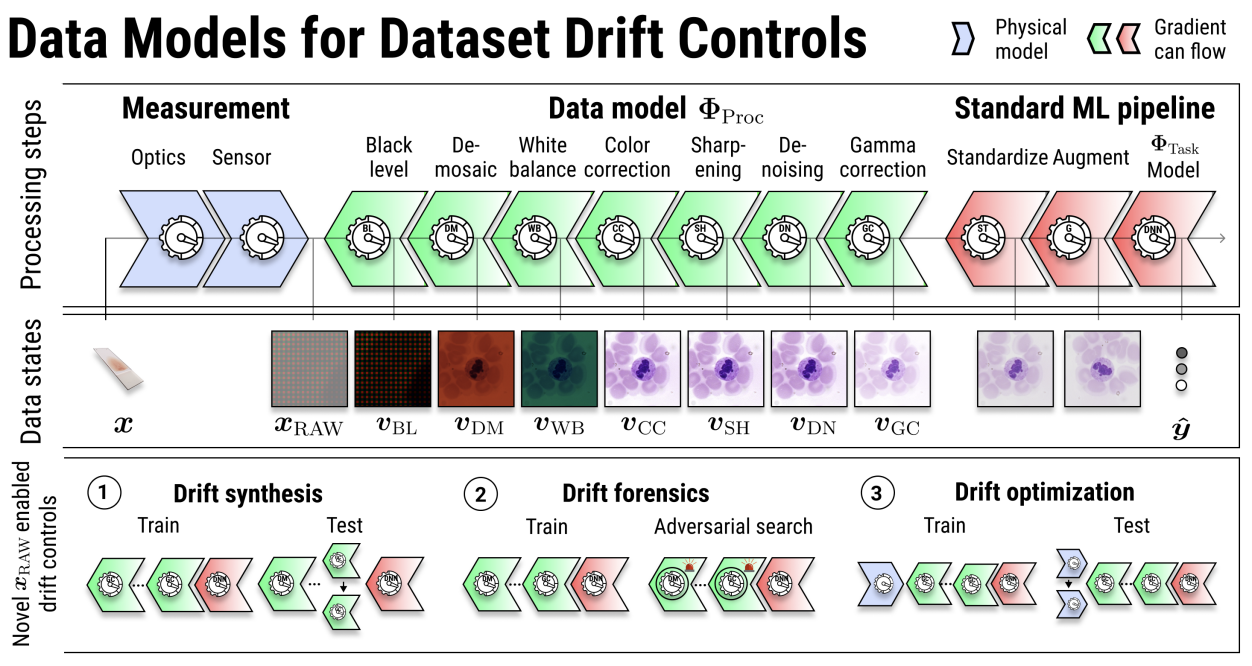 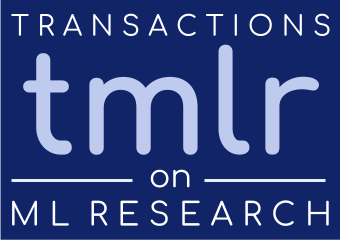 health domain experts
+ data acquisition experts 
+ ml experts
= 
a new, operational method to specify and test data quality
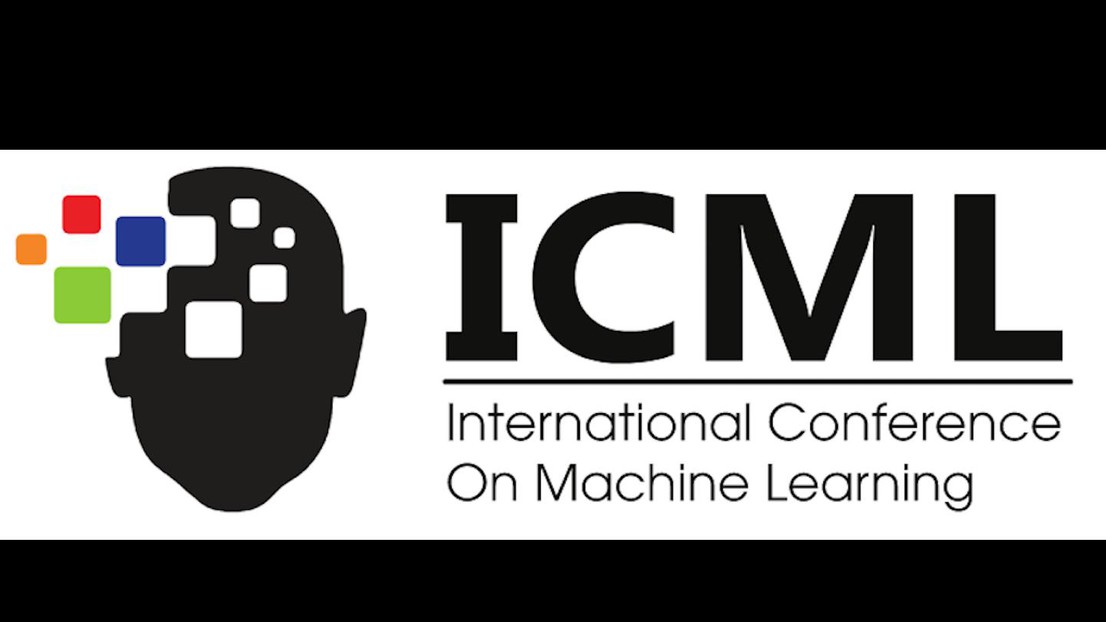